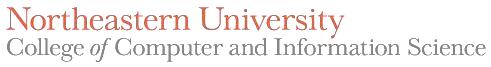 IS1500: Introduction to Web Development
Using Markup Languages: HTML & Markdown


Martin Schedlbauer, Ph.D.
m.schedlbauer@neu.edu
Basic HTML Page Layout
IS1500
Using Markup Languages: HTML
2
What is HTML?
HTML is a language for formatting web pages:
HTML stands for Hyper Text Markup Language
HTML is not a programming language, it is a markup language
A markup language is a set of markup tags
The purpose of the tags are to describe the layout and formatting of page content
IS1500
Using Markup Languages: HTML
3
Role of HTML
The web server generates the web page as HTML and send sit to the browser for display.
You can inspect any web page’s HTML:
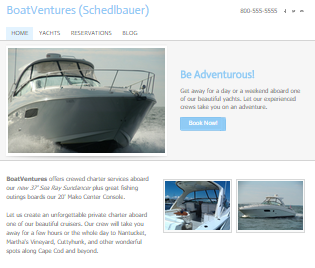 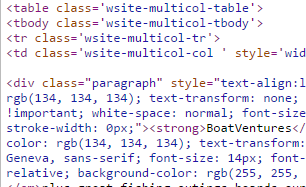 IS1500
Using Markup Languages: HTML
4
HTML Markup Tags
HTML markup tags are usually called HTML tags
HTML tags are keywords (tag names) surrounded by angle brackets like <html>
HTML tags normally come in pairs like <b> and </b>
The first tag in a pair is the start tag, the second tag is the end tag
The end tag is written like the start tag, with a forward slash before the tag name
Start and end tags are also called opening tags and closing tags
IS1500
Using Markup Languages: HTML
5
A Simple HTML Page
<!DOCTYPE html>
<html>
  <head>
    <title>Title of page
    </title>
  </head>

  <body>

    <h1>A toplevel heading 
    </h1>

    <p>a paragraph of text.     
    </p>

  </body>
</html>
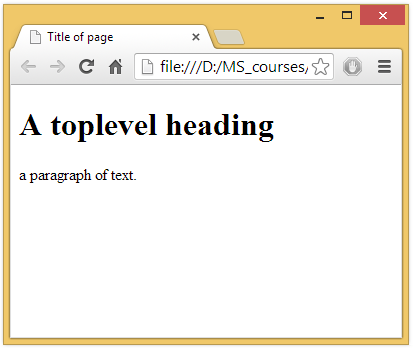 IS1500
Using Markup Languages: HTML
6
Editing HTML Files
You can use any text editor, such as Notepad or JEdit to create and modify HTML files.
A browser can load local HTML files and render them – they do not have to be stored on a web server.
To publish them on the web, custom HTML pages must be stored on a web server, such as AwardSpace or BlueHost.
IS1500
Using Markup Languages: HTML
7
Previewing HTML
Use an interactive editor to preview HTML while typing:
SquareFree
CollabEdit
See Resources/Tools on the course website.
IS1500
Using Markup Languages: HTML
8
Warning
The HTML pasted into Weebly may look different because Weebly overrides the style settings.
IS1500
Using Markup Languages: HTML
9
HTML 5 Semantic Elements
HTML5 offers new semantic elements to clearly define different parts of a web page:
<header>
<nav>
<section>
<article>
<aside>
<footer>
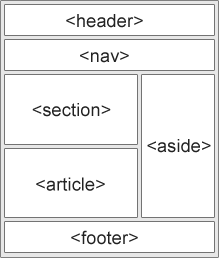 IS1500
Using Markup Languages: HTML
10
HTML 5 Semantic Elements
<header>
    <h1>Page Header</h1>
</header>
<nav>
    <a href="/html/">HTML</a> |
    <a href="/css/">CSS</a> |
</nav>
<section style="display : inline-block;">
    <h1>Section heading</h1>
    <p>Details of section.</p>
</section>
<aside style="display : inline-block;">
    <h4>Aside heading</h4>
    <p>Aside content.</p>
</aside>
<article>
    <h1>Article heading</h1>
    <p>Information about the article.</p>
</article>
<footer>  <p>Foooter note</p></footer>
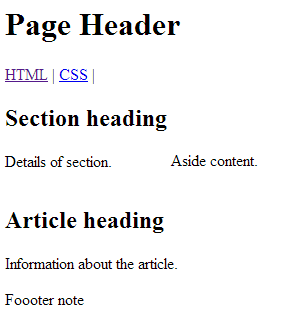 IS1500
Using Markup Languages: HTML
11
Essential HTML Markup Tags
IS1500
Using Markup Languages: HTML
12
Paragraphs
Paragraphs are sections of content with whitespace after the content.
<p>a paragraph of text.</p>
<p>another paragraph.</p>
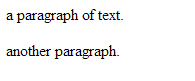 IS1500
Using Markup Languages: HTML
13
Formatting
HTML uses tags like <b> and <i> for formatting output, like bold or italic text
More formatting tags at:http://www.w3schools.com/html/html_formatting.asp
IS1500
Using Markup Languages: HTML
14
Formatting (contd.)
<p><b>This text is bold</b></p>
<p><u>This text is underlined</u></p>
<p><small>This text is small</small></p>
<p><strong>This text is strong</strong></p>
<p><i>This text is italic</i></p>
<p><em>This text is emphasized</em></p>
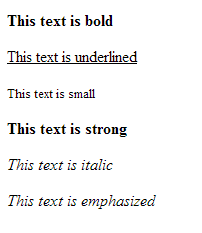 Bold
Underline
Small
Strong
Italics
Emphasis
IS1500
Using Markup Languages: HTML
15
Formatting (contd.)
<p><code>This is computer output</code></p>
<p>This is<sub> subscript</sub> and <sup>superscript</sup></p>
<p><ins>This text is inserted</ins></p>
<p><del>This text is deleted</del></p>
<p><mark>This text is marked</mark></p>
Code
Sub
Super
Ins
Del
Mark
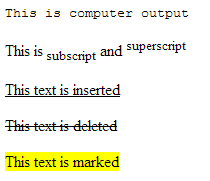 IS1500
Using Markup Languages: HTML
16
Line Breaks
To start a new line of text, use the self-enclosing <br/> tag.
Whitespace, spaces, and line formatting is ignored by the browser.
To add extra spaces, use the element &nbsp;
This is the same line <br />divided by &nbsp;&nbsp;&nbsp; and a line break.
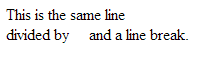 IS1500
Using Markup Languages: HTML
17
Horizontal Lines
Horizontal lines can be added as a visual spacer: <hr width="50%"/>
Horizontal lines have no content, so a self-enclosing tag is used.
There are no vertical lines…
The width attribute determines line width
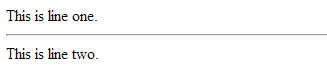 This is line one.
<hr />
This is line two.
IS1500
Using Markup Languages: HTML
18
Headings
Headings are used to provide titles to page sections.
There are six heading levels: 
<h1> through <h6>
The browser determines the formatting and fonts style used for the headings.
Formatting can be changed using style sheets (described using CSS).
IS1500
Using Markup Languages: HTML
19
Headings (contd.)
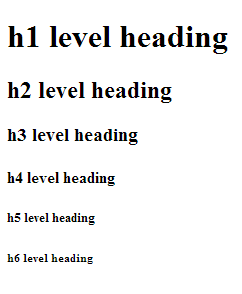 <!DOCTYPE html>
<html>

  <body>

    <h1>h1 level heading</h1>
    <h2>h2 level heading</h2>
    <h3>h3 level heading</h3>
    <h4>h4 level heading</h4>
    <h5>h5 level heading</h5>
    <h6>h6 level heading</h6>

  </body>

</html>
IS1500
Using Markup Languages: HTML
20
Nesting HMTL Tags
Tags must be nested properly:






The 2nd example above works, because the browser is lenient in some cases.
Never rely on this. It might produce unexpected results and/or errors if you do not nest tags properly.
<p>
<b>a paragraph of bold text.</b>
</p>
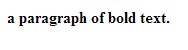 <p>
<b>a paragraph of bold text.
</p></b>
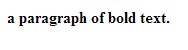 IS1500
Using Markup Languages: HTML
21
Images
IS1500
Using Markup Languages: HTML
22
Images
To include an image, use:
If no width and height are specified, then the images full size is used.
Scaling is done by the browser, so watch for large images as they take a long time to download.
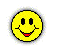 <img src="smiley.gif" width="100" height="100" />
IS1500
Using Markup Languages: HTML
23
<img> Attributes
alt - Specifies an alternate text for an image
height - Specifies the height of an image in pixels or as percent
width - Specifies the width of an image
src - Specifies the URL of an image

<img> tag also supports the Global attributes (style, hidden, etc.) and Event attributes (onload, onresize, etc) in HTML
IS1500
Using Markup Languages: HTML
24
Alternate Text
If an image cannot be loaded, then the alternate text is displayed:
The alt attribute is also used by screen readers for visually impaired users.
<img src="image.jpg" width="100" height="100" alt="alt text"/>
IS1500
Using Markup Languages: HTML
25
Hyperlinks
IS1500
Using Markup Languages: HTML
26
Links
Links to other pages are defined using the anchor tag <a>:





“href” attribute of <a> tag indicates the link URL
Link to <a href="http://www.w3schools.com"> W3Schools HTML Tutorial</a>
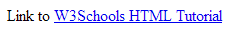 IS1500
Using Markup Languages: HTML
27
Opening a New Window/Tab
To open a linked resource in a new window or tab, use the target attribute




Looks like a normal link, but opens in a new window or tab
<a href="http://www.cnn.com" target="_blank">
News of the Day
</a>
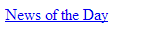 IS1500
Using Markup Languages: HTML
28
Links within a page
Links to various sections within the same page are defined using ‘id’ attribute of anchor tag:







Clicking the link takes the user to ‘Useful Tips Section’
<a id="tips">Useful Tips Section</a>
<p>Tip 1</p>
<p>Tip 2</p>
<br />
<a href="#tips">Visit the Useful Tips Section</a>
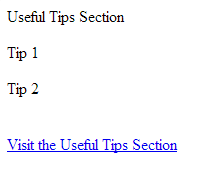 IS1500
Using Markup Languages: HTML
29
Image Links
Links can also be added to images:
<a href="http://www.w3schools.com">
<img src="smiley.gif" width="100" height="100" /></a>
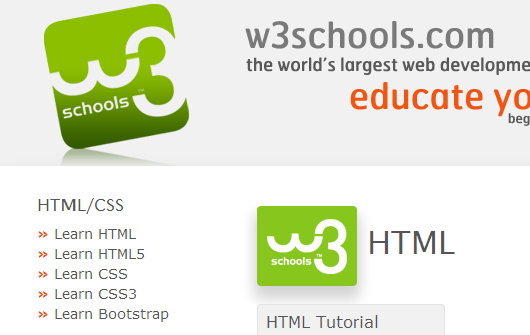 After clicking
Before clicking
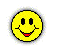 IS1500
Using Markup Languages: HTML
30
Lists
IS1500
Using Markup Languages: HTML
31
Lists
Unordered lists:
<ul>
Specify each list item with:
<li>
<ul>
  <li>Coffee</li>
  <li>Tea</li>
  <li>Milk</li>
</ul>
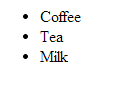 IS1500
Using Markup Languages: HTML
32
Lists
Ordered lists:
<ol>
Specify each list item with:
<li>
<ol>
  <li>Coffee</li>
  <li>Tea</li>
  <li>Milk</li>
</ol>
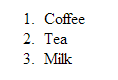 IS1500
Using Markup Languages: HTML
33
Lists
Ordered lists variations:
<ol type="A">
  <li>Coffee</li>
  <li>Tea</li>
  <li>Milk</li>
</ol>
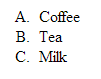 <ol type="a">
  <li>Coffee</li>
  <li>Tea</li>
  <li>Milk</li>
</ol>
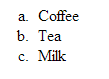 IS1500
Using Markup Languages: HTML
34
Lists
Ordered lists variations:
<ol type="I">
  <li>Coffee</li>
  <li>Tea</li>
  <li>Milk</li>
</ol>
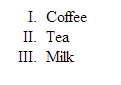 <ol type="i">
  <li>Coffee</li>
  <li>Tea</li>
  <li>Milk</li>
</ol>
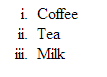 IS1500
Using Markup Languages: HTML
35
Definition Lists
A definition list has items with descriptions.
<dl>
<dt>Coffee</dt>
<dd>- black hot drink</dd>
<dt>Milk</dt>
<dd>- white cold drink</dd>
</dl>
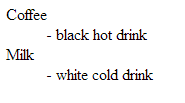 IS1500
Using Markup Languages: HTML
36
Nested Lists
A list can be nested within a list.
<ul>
  <li>Coffee</li>
  <li>Tea
    <ol>
      <li>Black tea</li>
      <li>Green tea</li>
    </ol>
  </li>
  <li>Milk</li>
</ul>
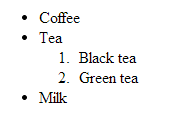 IS1500
Using Markup Languages: HTML
37
Tables
IS1500
Using Markup Languages: HTML
38
Tables
Tables are spreadsheets with rows and columns:
<table border="1">
<tr>
<td>row 1, cell 1</td>
<td>row 1, cell 2</td>
</tr>
<tr>
<td>row 2, cell 1</td>
<td>row 2, cell 2</td>
</tr>
</table>
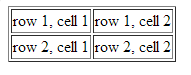 IS1500
Using Markup Languages: HTML
39
Cell spacing & padding
<table cellspacing="15" border="1">
<tr>
<td>row 1, cell 1</td>
<td>row 1, cell 2</td>
</tr>
<tr>
<td>row 2, cell 1</td>
<td>row 2, cell 2</td>
</tr>
</table>
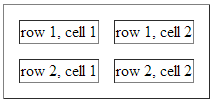 <table cellpadding="15" border="1">
<tr>
<td>row 1, cell 1</td>
<td>row 1, cell 2</td>
</tr>
<tr>
<td>row 2, cell 1</td>
<td>row 2, cell 2</td>
</tr>
</table>
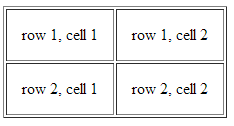 IS1500
Using Markup Languages: HTML
40
Table Headers & Border
<table border="1">
<tr>
<th>Header 1</th>
<th>Header 2</th>
</tr>
<tr>
<td>row 1, cell 1</td>
<td>row 1, cell 2</td>
</tr>
<tr>
<td>row 2, cell 1</td>
<td>row 2, cell 2</td>
</tr>
</table>
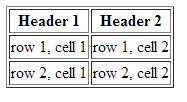 IS1500
Using Markup Languages: HTML
41
Table Row Spans
<table border="1">
  <tr>
    <th>First Name:</th>
    <td>Bill Gates</td>
  </tr>
  <tr>
    <th rowspan="2">Telephone:</th>
    <td>555 77 854</td>
  </tr>
  <tr>
    <td>555 77 855</td>
  </tr>
</table>
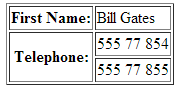 IS1500
Using Markup Languages: HTML
42
Table Column Spans
<table border="1">
  <tr>
    <th>Name</th>
    <th colspan="2">Telephone</th>
  </tr>
  <tr>
    <td>Bill Gates</td>
    <td>555 77 854</td>
    <td>555 77 855</td>
  </tr>
</table>
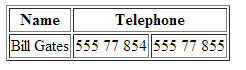 IS1500
Using Markup Languages: HTML
43
Columnar Layout
IS1500
Using Markup Languages: HTML
44
Arranging Items in Columns
HTML5 has a different way of arranging items in columns instead of a table.
<div style="float: left; width: 50%;">
<ul>
<li>Left Item 1</li>
<li>Left Item 2</li>
</ul>
</div>
<div style="float: right; width: 50%;">
<ul>
<li>Right Item 1</li>
<li>Right Item 2</li>
</ul>
</div>
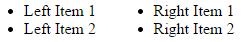 IS1500
Using Markup Languages: HTML
45
Embedding with <iframe>
IS1500
Using Markup Languages: HTML
46
iFrame
Used to embed a web page within a web page
Use the height and width attributes to specify the size
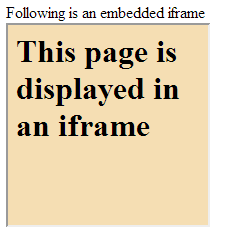 Following is an embedded iframe <br>
<iframe src="demo_iframe.htm" width="200" height="200"></iframe>
Used to embed social networking tags, blogs, maps, etc. from other sites
IS1500
Using Markup Languages: HTML
47
iFrame as a Target for a Link
<iframe width="100%" height="300px" src="demo_iframe.htm" name="iframe_a"></iframe>
<p><a href="http://www.w3schools.com" target="iframe_a">W3Schools.com</a></p>

<p>When the target of a link matches the name of an iframe, <br> the link will open in the iframe.</p>
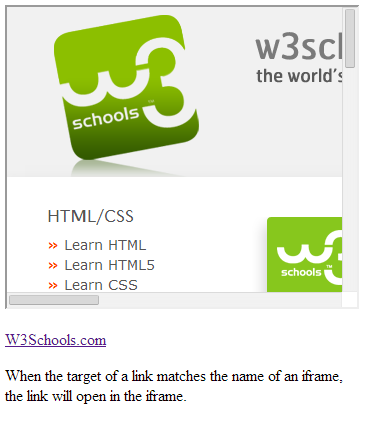 IS1500
Using Markup Languages: HTML
48
Embed Youtube Video in iFrame
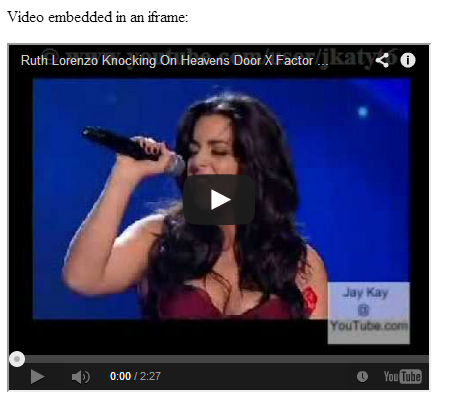 <body>

<p> Video embedded in an iframe: </p>

<iframe width="420" height="345"
src="http://www.youtube.com/embed/XGSy3_Czz8k">
</iframe>

</body>
IS1500
Using Markup Languages: HTML
49
Embed using <embed> tag
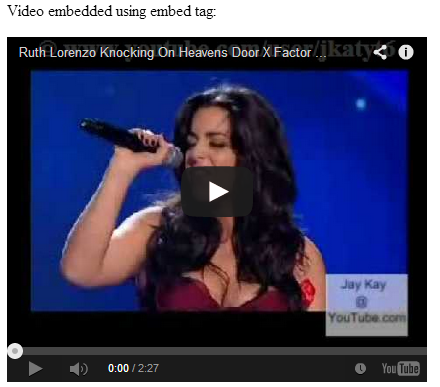 <body>

<p> Video embedded using embed tag: </p>

<embed width="420" height="345"
src="http://www.youtube.com/embed/XGSy3_Czz8k">
</embed>

</body>
IS1500
Using Markup Languages: HTML
50
<iframe> vs <embed>
iframe - Importing another webpage in the main page

Primarily used to include resources from other domains but can be used to include content from the same domain as well

embed - Importing (or) using another format file like media files, documents in a web page

Used to embed content for browser plugins
IS1500
Using Markup Languages: HTML
51
HTML via Markdown
IS1500
Using Markup Languages: HTML
52
Markdown
A text-to-HTML conversion tool for web writers
Allows you to write using an easy-to-read, easy-to-write plain text format, then convert it to structurally valid XHTML (or HTML)
A software tool that converts the plain text formatting to HTML
IS1500
Using Markup Languages: HTML
53
Markdown
The web is written in HTML, so think of it like quick-start web development tool for content editors
Online tool: http://daringfireball.net/projects/markdown/dingus
You can also download markdown and use it with various tools such as Movable Type, Blosxom and BBEdit
IS1500
Using Markup Languages: HTML
54
Markdown Examples
Markdown Syntax:
# Header 1 #

## Header 2 ##

###### Header 6
Output
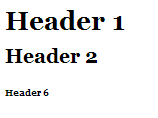 HTML Syntax:
<h1>Header 1</h1>

<h2>Header 2</h2>

<h6>Header 6</h6>
IS1500
Using Markup Languages: HTML
55
Markdown Examples (cont.)
HTML Syntax:
Markdown Syntax:
<ul>
<li>Abacus
<ul><li>answer</li></ul></li>
<li>Bubbles
<ol><li>bunk</li>
<li>bupkis
<ul><li>BELITTLER</li></ul></li>
<li>burper</li></ol></li>
<li>Cunning</li>
</ul>
*   Abacus
    * answer
*   Bubbles
    1.  bunk
    2.  bupkis
        * BELITTLER
    3. burper
*   Cunning
Output
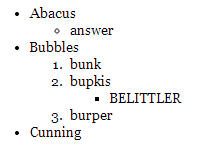 IS1500
Using Markup Languages: HTML
56
Markdown
Most blogging platforms support Markdown syntax
Examples:
Wordpress
tumblr
Ghost
Dropplets
IS1500
Using Markup Languages: HTML
57
Markdown
To know more about Markdown, refer:
http://whatismarkdown.com/
http://daringfireball.net/projects/markdown/

To learn more about it’s syntax, refer:
http://daringfireball.net/projects/markdown/syntax
IS1500
Using Markup Languages: HTML
58
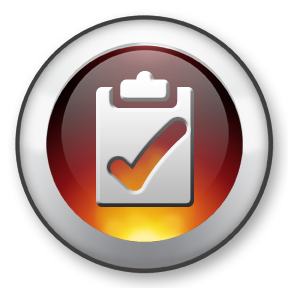 Summary, Review, & Questions…
IS1500
Using Markup Languages: HTML
59